INSTRUCCIONES PARA LOS JUEGOS MI MAR Y MI MONTAÑA
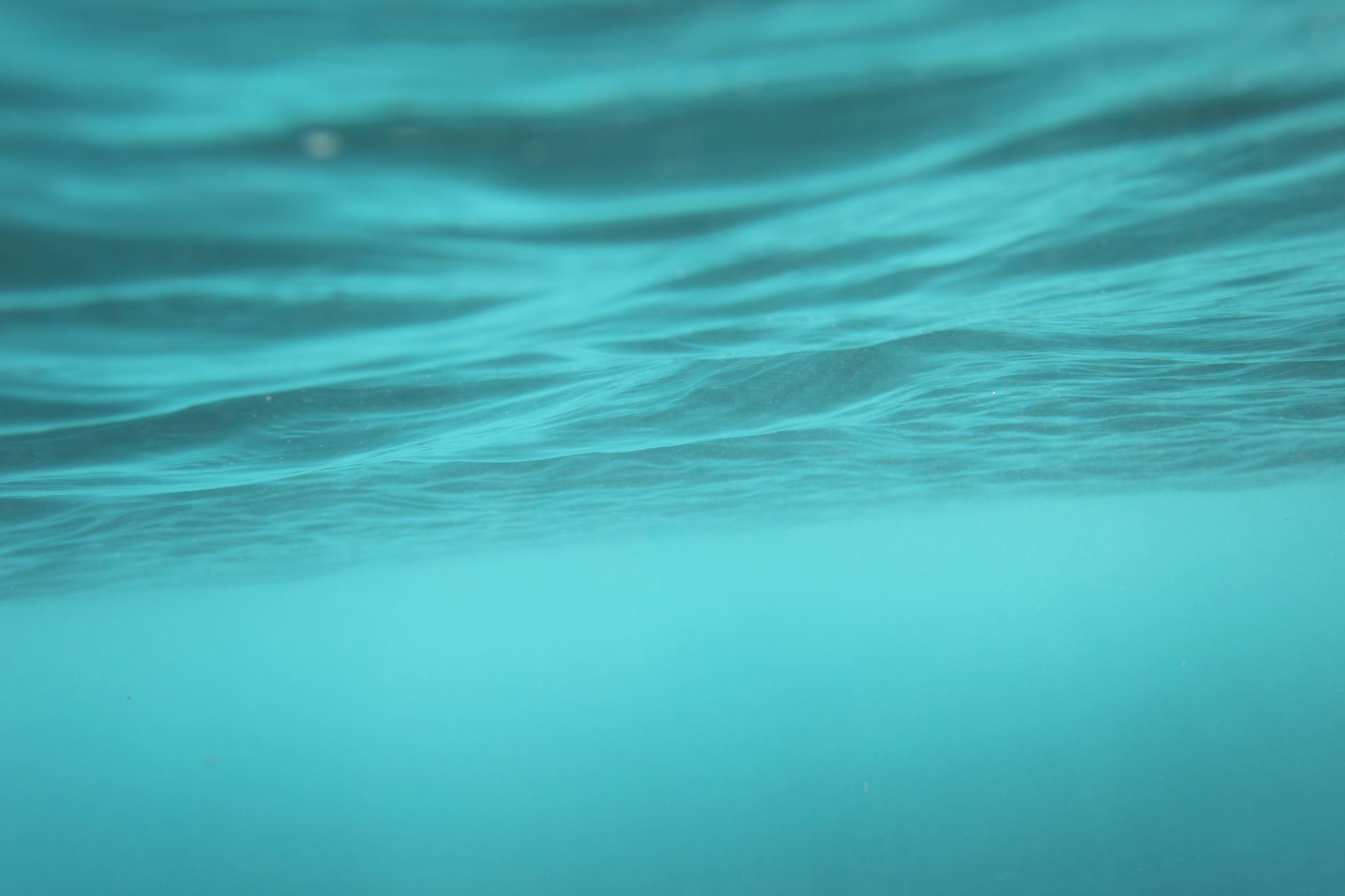 Entra en cada una de las actividades, en orden y juega a la vez que aprendes cosas sobre las montañas, las costas y cómo respetar el medio ambiente
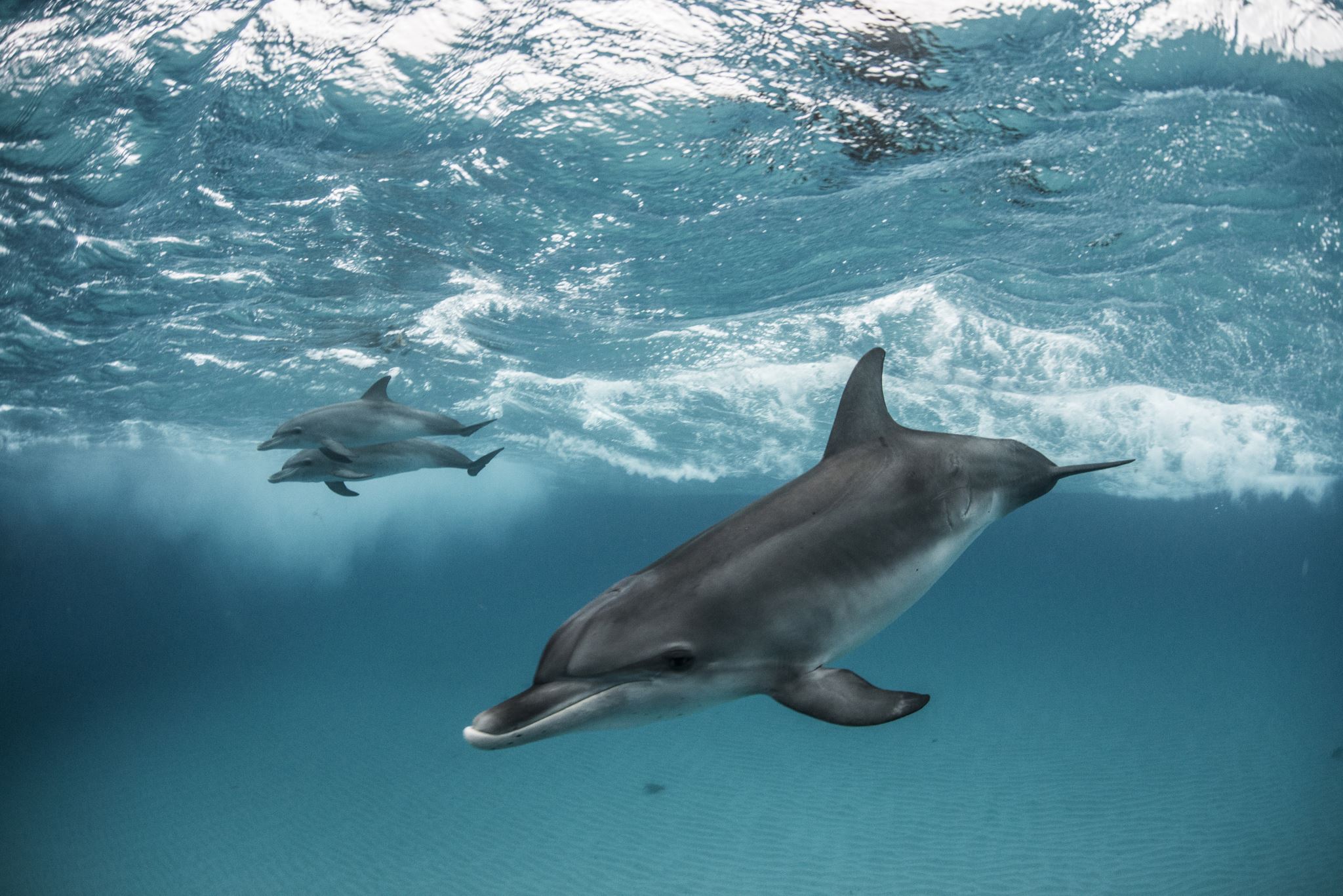 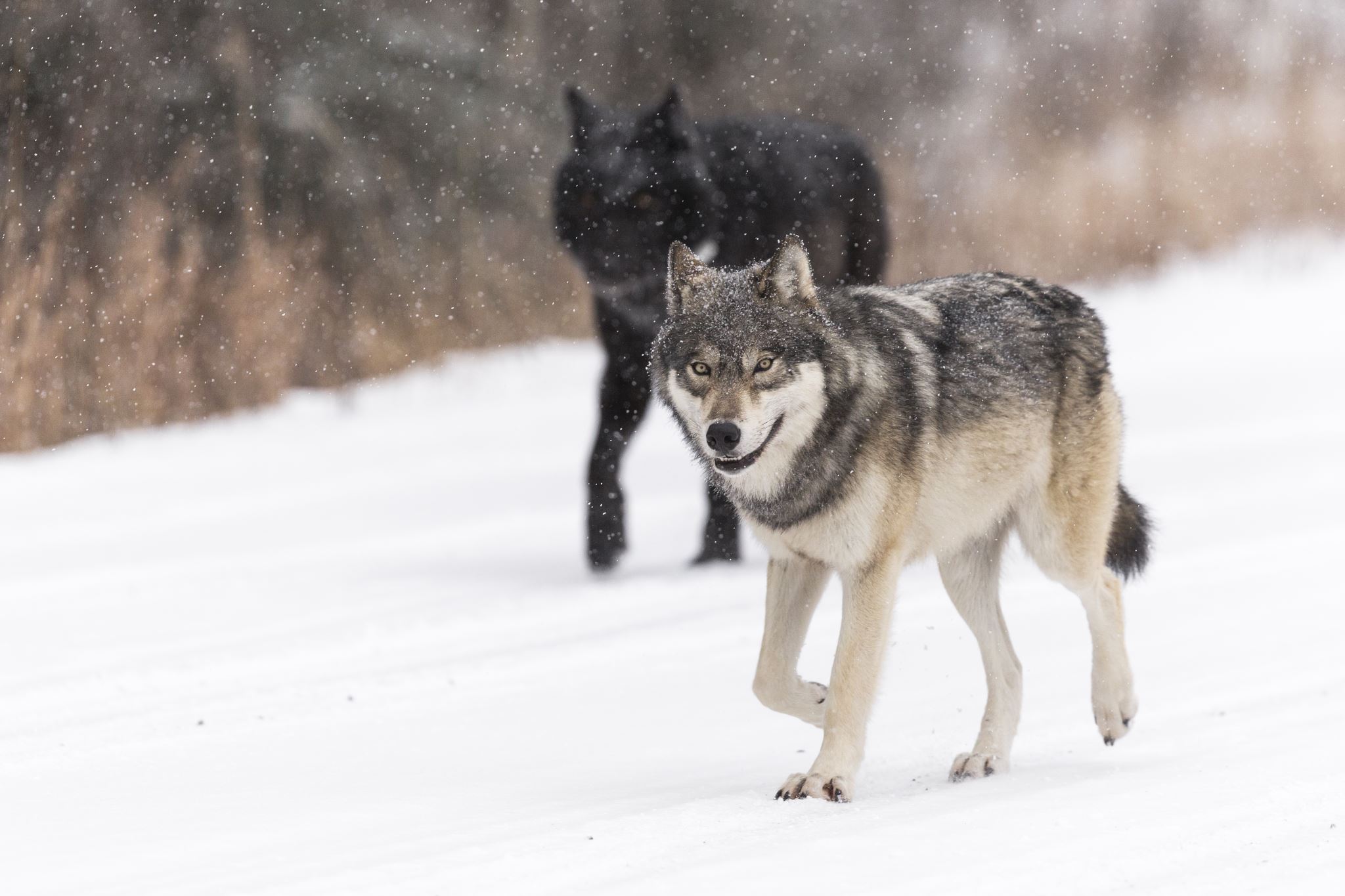 Fernando Divar
 1º Primaria
Colegio Sagrada Familia